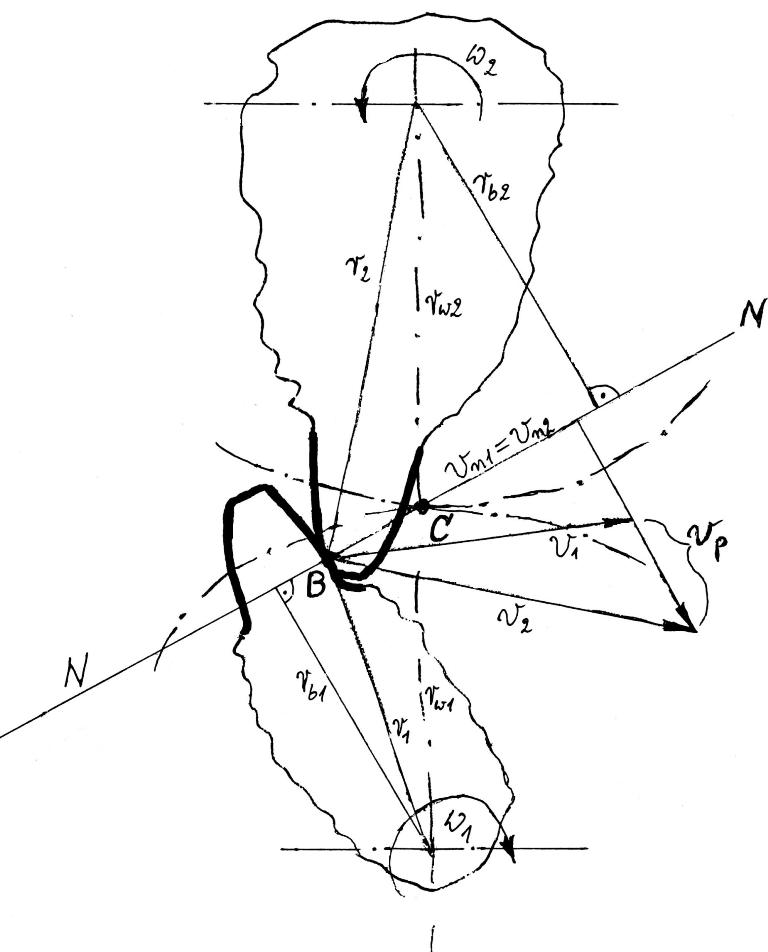 PKM III.2b
Opis geometrii zazębienia
i kół walcowych
o zębach prostych
C  - punkt toczny
B  - punkt przyporu
N-N  - prosta przyporu
vp  - prędkość poślizgu zębów
      w p.B
N
zarys zęba (powierzchni 
bocznej zęba)


ewolwenta
1
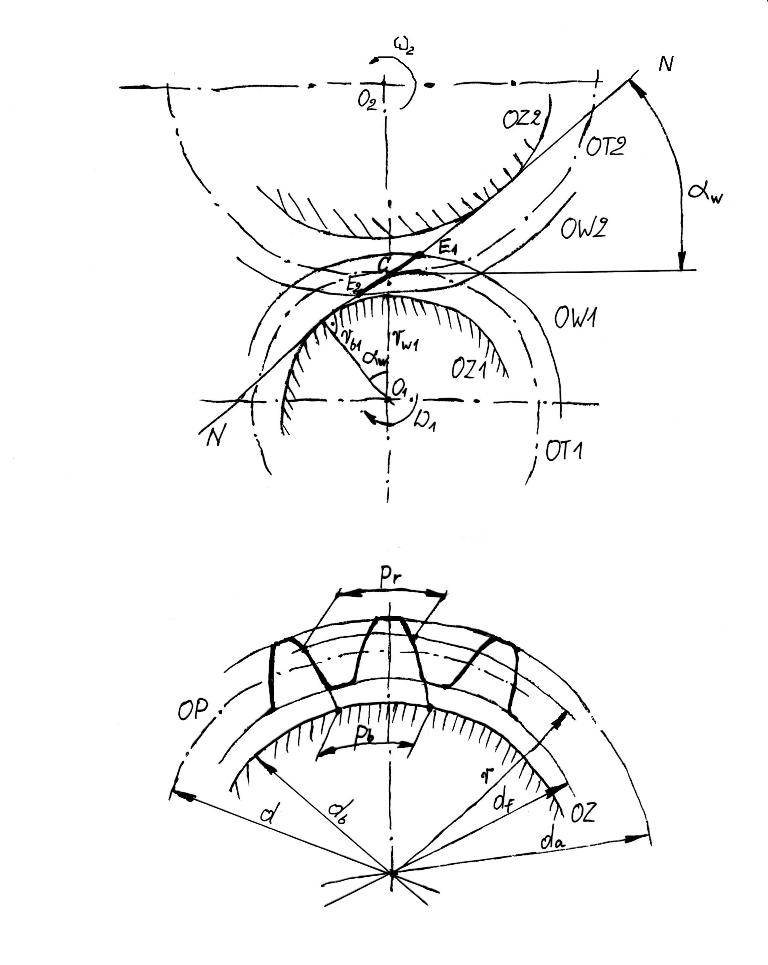 OT – okrąg toczny (dw)
OW – okrąg wierzchołkowy
          (wierzchołków)  (da )
OZ – okrąg zasadniczy (db )
E2 E1  ‒ odcinek przyporu
αw – toczny kąt przyporu
E1
E2
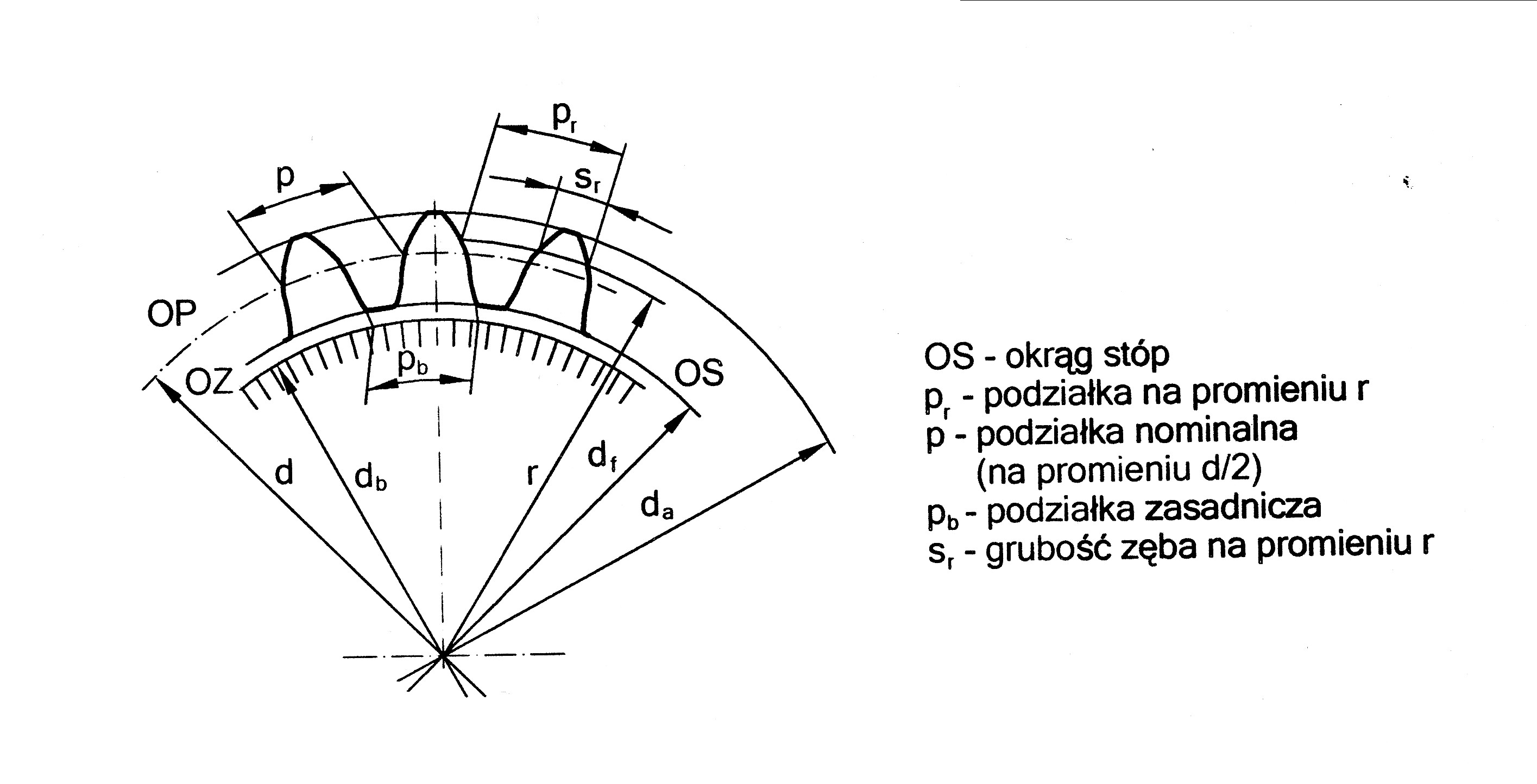 OP – okrąg podziałowy (d)
OS – okrąg stóp
pr  ‒ podziałka na promieniu r
p – podziałka nominalna 
      (na promieniu d/2)
pb – podziałka zasadnicza
sr – grubość zęba na promieniu  r
2
zarys
okrąg wierzchołków
wrąb
okrąg podziałowy
głowa
ha
hf
stopa
da
df
d
okrąg stóp
3
okręgi toczne 1 i 2
a
koło 2
c
jn
koło 1
ω1
c – luz wierzchołkowy
c = (0,20 ÷ 0,25) m
      m – moduł [mm]

 jn – luz międzyzębny   
       jn > 0
a  ‒ nominalna (podstawowa)           	odległość osi kół
4
Opis matematyczny geometrii (koła walcowe, zęby proste,  x = 0)
d = mz
a = 0,5m(z1 + z2)
da = d + 2ha
df  = d – 2hf
             ha = ym
             hf  = ym + c
y – wsp.wys.zęba
d – średnica podziałowa
α – nominalny kąt przyporu
m – moduł [mm] (znormalizowany)
a – podstawowa odległość osi kół
5
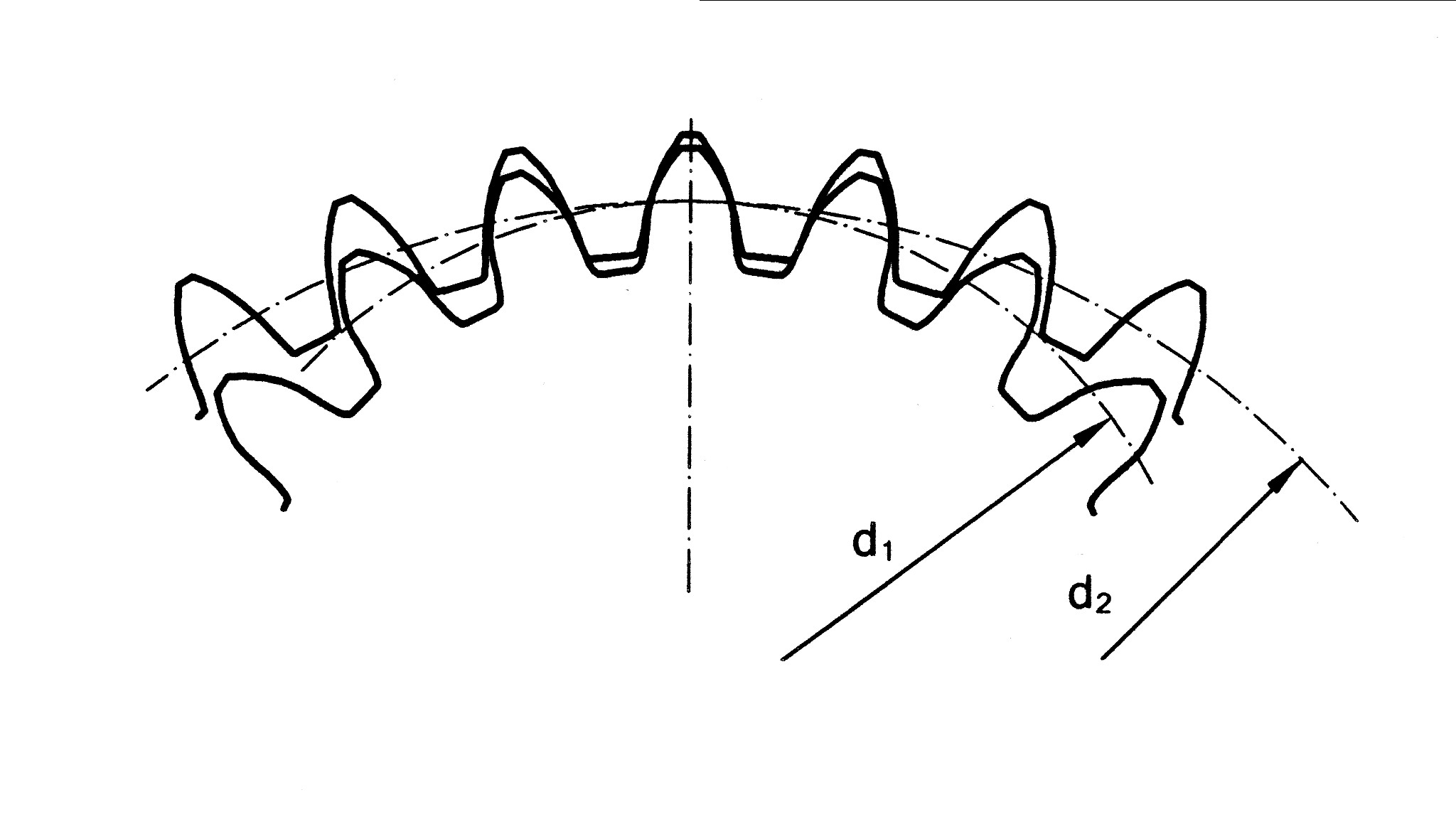 W przypadku zazębienia wewnętrznego
a = 0,5m(z2 – z1)
Zwykle    y = 1  -  zęby normalne (zwykle w przekładniach)
Gdy :       y > 1   -  zęby wysokie (np. w pompach zębatych)
                y < 1   -  zęby niskie (np. w ewolwentowych 
                               połączeniach wielowypustowych, 
                               w sprzęgłach zębatych)
y ≈ 1
Moduł  jest  znormalizowany, 
np. m = 1,5;   2,0;   2,5;    3,0;   3,5;   4,0;   . . .
6
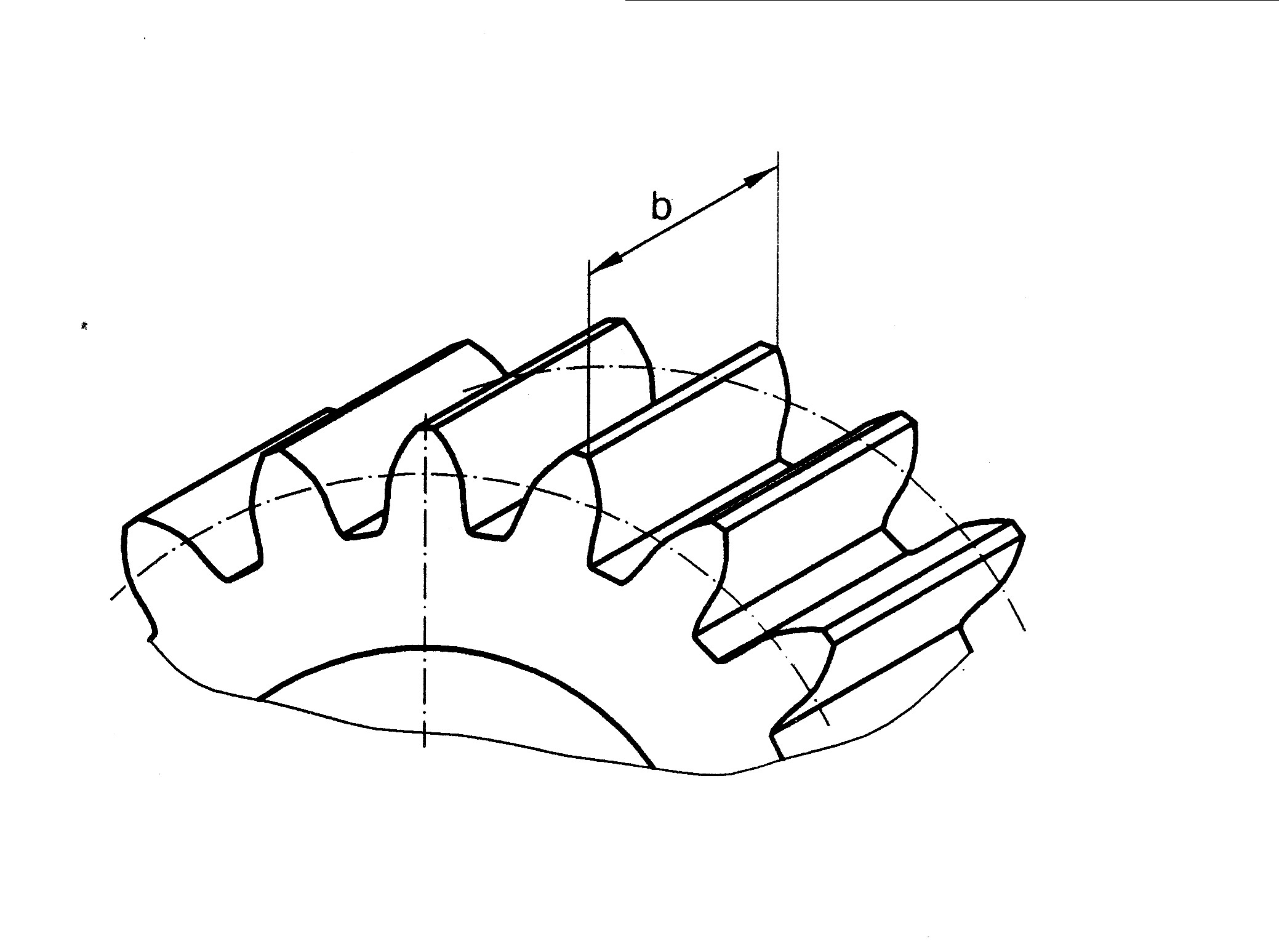 0,4d1 ≤ b ≤ 1,4d1 
 m.in. w zależności od położenia koła w stosunku do podparć
Nominalny kąt przyporu      α = 20º


Przełożenie
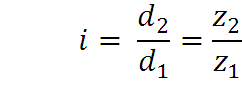 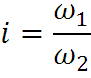 7
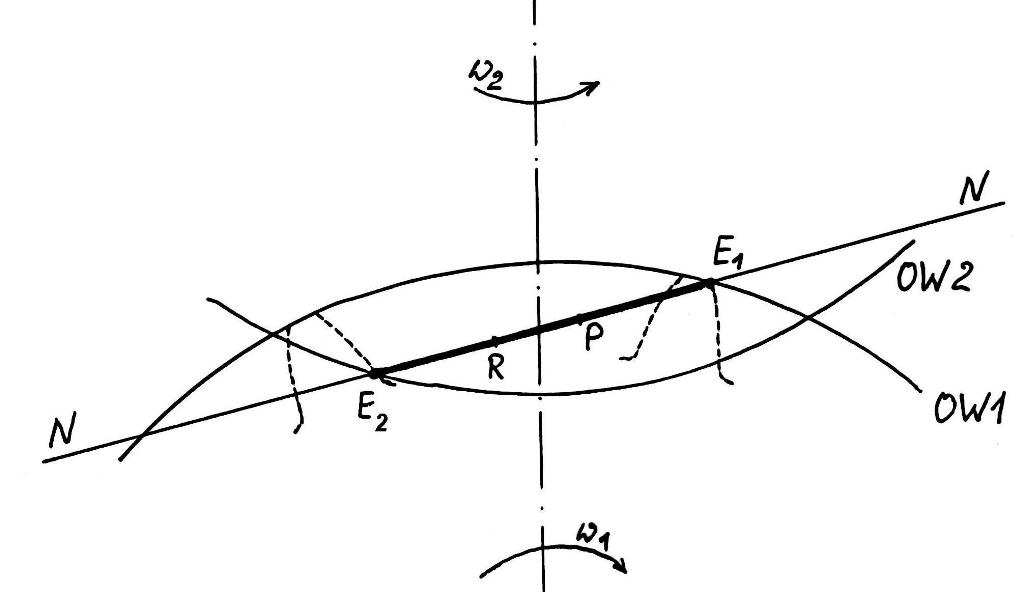 Przemieszczanie się
punktu przyporu (B)
……………………………
B
RP – fragment odcinka  przyporu, wzdłuż którego        	współpracuje ze sobą najmniejsza liczba par zębów
            ( gdy zęby proste, zwykle – jedna para)
8
Zadanie
W projekcie wstępnym przekładni zębatej walcowej o zębach prostych przewidziano: przełożenie  i = 5,2 i  odległość osi  awym = =176 mm. Moduł przyjęty wstępnie m = 3 mm. Należy wyznaczyć wymiary poprzeczne kół oraz odległość ich osi.
a
z2
ω1
z1
sprzęgło luźne      zębate
zespół
roboczy
z2
sprzęgło luźne
zębate
a
silnik
z1
ω1
9
Zadanie
W projekcie wstępnym przekładni zębatej walcowej o zębach prostych przewidziano: przełożenie  i = 5,2 i  odległość osi  awym = =176 mm. Moduł przyjęty wstępnie m = 3 mm. Należy wyznaczyć wymiary poprzeczne kół oraz odległość ich osi.
sprzęgło luźne      zębate
zespół
roboczy
Rozwiązanie
Cel              d1 =
                    d2 =
z2
sprzęgło luźne
zębate
oraz    a =
a
silnik
z1
ω1
10
Zadanie
W projekcie wstępnym przekładni zębatej walcowej o zębach prostych przewidziano: przełożenie  i = 5,2 i  odległość osi  awym = =176 mm. Moduł przyjęty wstępnie m = 3 mm. Należy wyznaczyć wymiary poprzeczne kół oraz odległość ich osi.
sprzęgło luźne      zębate
zespół
roboczy
Rozwiązanie
Cel              d1 = mz1 
                    d2 = mz2
z2
sprzęgło luźne
zębate
oraz    a = 0,5m(z1 + z2)
a
silnik
z1
ω1
11
Zadanie
W projekcie wstępnym przekładni zębatej walcowej o zębach prostych przewidziano: przełożenie  i = 5,2 i  odległość osi  awym = =176 mm. Moduł przyjęty wstępnie m = 3 mm. Należy wyznaczyć wymiary poprzeczne kół oraz odległość ich osi.
sprzęgło luźne      zębate
zespół
roboczy
Rozwiązanie
Cel              d1 = mz1 
                    d2 = mz2  

Wymagania     
      i = 5,2                                                
     a = 176                                                  0,5m(z1 + z2) = 176
      z1 , z2 – l. całkowite                                ….
z2
sprzęgło luźne
zębate
oraz    a = 0,5m(z1 + z2)
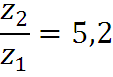 a
silnik
z1
ω1
12
Zadanie
W projekcie wstępnym przekładni zębatej walcowej o zębach prostych przewidziano: przełożenie  i = 5,2 i  odległość osi  awym = =176 mm. Moduł przyjęty wstępnie m = 3 mm. Należy wyznaczyć wymiary poprzeczne kół oraz odległość ich osi.
sprzęgło luźne      zębate
zespół
roboczy
Rozwiązanie
Cel              d1 = mz1 
                    d2 = mz2  

Wymagania     
      i = 5,2                                                
     a = 176                                                  0,5m(z1 + z2) = 176
      z1 , z2 – l. całkowite                                ….

   z1 ≈ 18,9                       Np. z1 = 19 
   z2 ≈ 98,4                              z2 = 98
z2
sprzęgło luźne
zębate
oraz    a = 0,5m(z1 + z2)
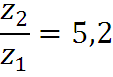 a
silnik
z1
ω1
i ≈ 5,16       a = 175,5
13
Zadanie
W projekcie  przekładni zębatej walcowej o zębach prostych określono:  da1 = 66 mm, da2 = 177 mm, db1 = 56,4 mm, db2 = 160,7 mm, a = 115,5 mm. Należy wyznaczyć graficznie  długość odcinka 
przyporu.

Rozwiązanie
ω2
Cel
N
E1
OW2
E2
N
OW1
ω1
14
Wykonywanie zębów
Np.
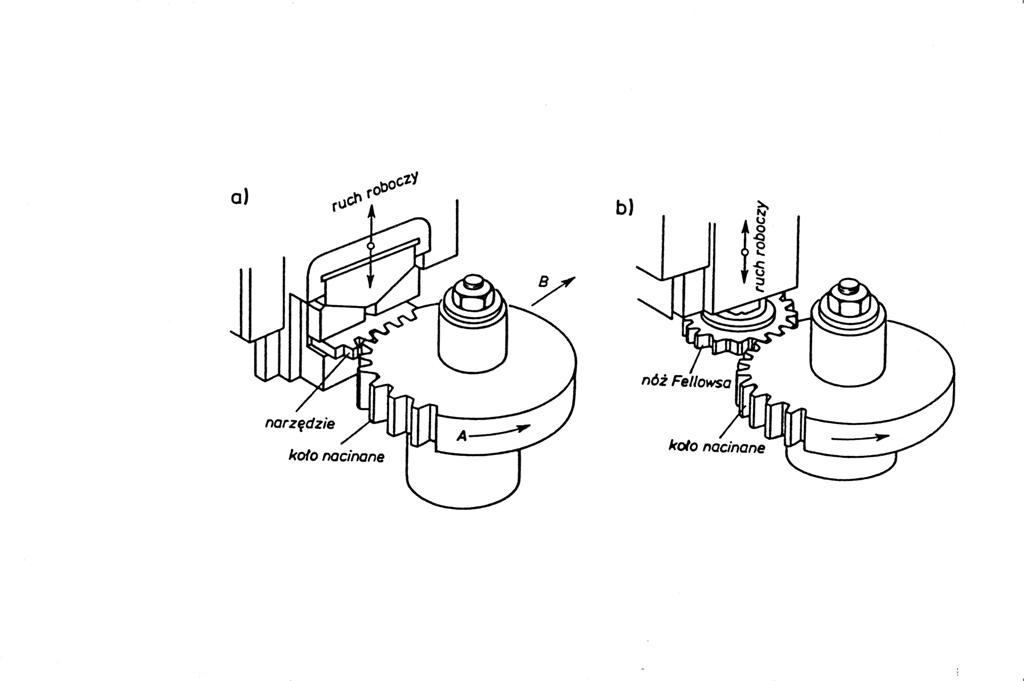 metoda Maaga,    b) metoda Fellowsa


Inne metody
15
Ze względów technologicznych liczba zębów jest ograni-
czona od dołu. Powinien być spełniony warunek :
kolejne względne położenia 
zęba narzędzia (w metodzie Maaga)
z  ≥  zg
Jeśli  z < zg
podcinanie zębów
podczas obróbki
Dla kół walcowych o zębach prostych normalnych (y = 1)
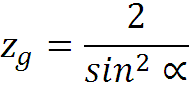 zg = 17
16
Wykonywanie zębów z przesunięciem zarysu
W celu uniknięcia podcinania zębów, gdy  z < zg

   
   zęby skośne lub
   zabieg technologiczny             przesunięcie zarysu
narzędzie
odsunięcie narzędzia
x – wsp. przesunięcia
      zarysu
zwykle   x < 0,5
wykonywane koło
nominalne położenie narzędzia
17
Główne cele zabiegu przesunięcia zarysu :
zwiększenie wytrzymałości zębów
   niepodcinanie zębów (      koło)
   zmiana odległości osi kół (     przekładnia)
możliwość spełnienia warunku  z ≥ zg  
przy małej liczbie zębów, gdyż        x   , to  zg     ,
np. w metodzie Maaga
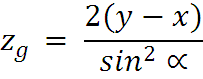 możliwość dopasowywania odległości osi do potrzeb      awym
(w niedużym zakresie)
18
Dwa rodzaje zabiegu technologicznego przesunięcia zarysu (zęba):
 typu P-0
 typu P
Odległość osi kół = a
      x1 + x2 = 0  
            (x1 = - x2 )
Powinien być przy tym spełniony warunek niepodcinania zębów większego koła
            z1 + z2 ≥ 2 zg
Odległość osi kół aw > a
      x1 + x2 > 0  
            αw > α
19
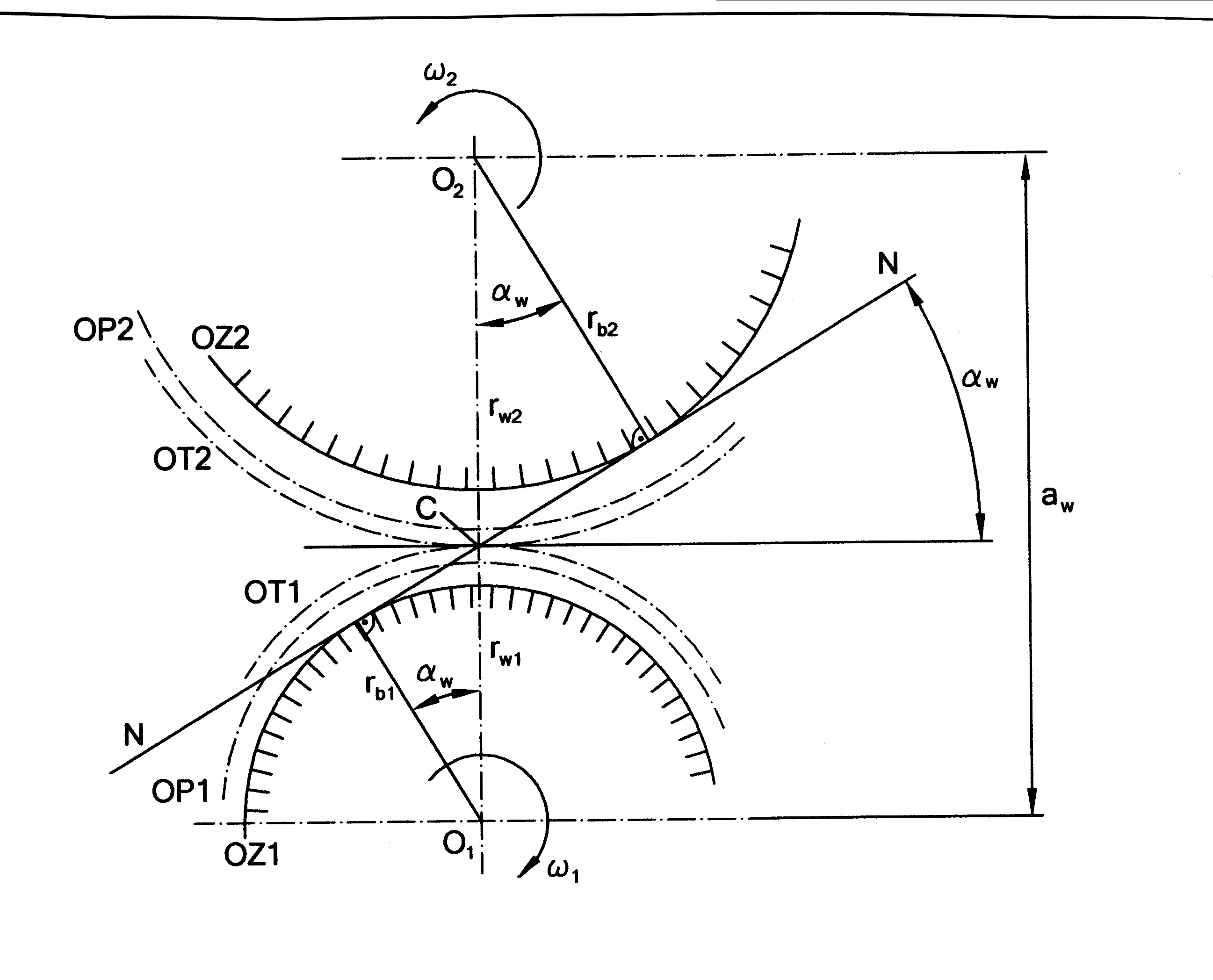 Współpraca kół walcowych wykonanych z przesunięciem zarysu typu P (x1 > 0, x2 > 0)
20
Jeśli  x > 0 (odsunięcie narzędzia), to
sa
korzystna zmiana kształtu zęba
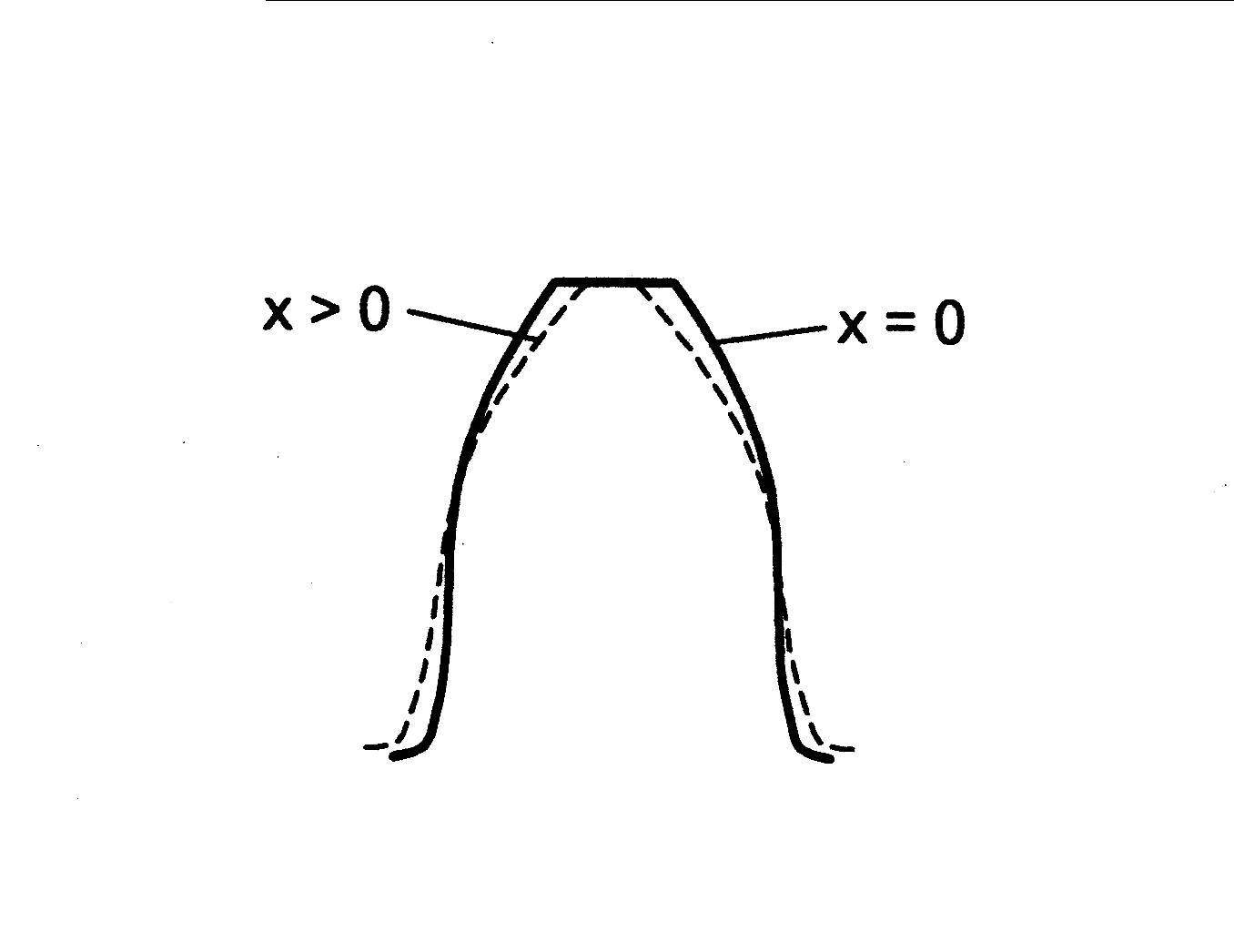 x1  > 0  i  x2 > 0

zabieg typu P
Ograniczenie  współczynnika  x  od góry

z warunku na grubość zęba przy wierzchołku 
    sa ≥ sag             (zwykle sag  ≈ 0,4 m )
21
Zabieg przesunięcia zarysu               zmiana kształtu
                                                           i wymiarów zębów
z projektu zabiegu
przesunięcia zarysu
Wymiary koła

  d = d
  da  = d + 2ha       ha = (y + x – k)m
  df  = d – 2hf        hf = (y - x)m + c
z obliczeń wytrzymałościowych
założone
k – współczynnik skrócenia
      głowy zęba
22
Projekt zabiegu
 przesunięcia zarysu
x1 = ?
  x2 = ?
  (k = ?)
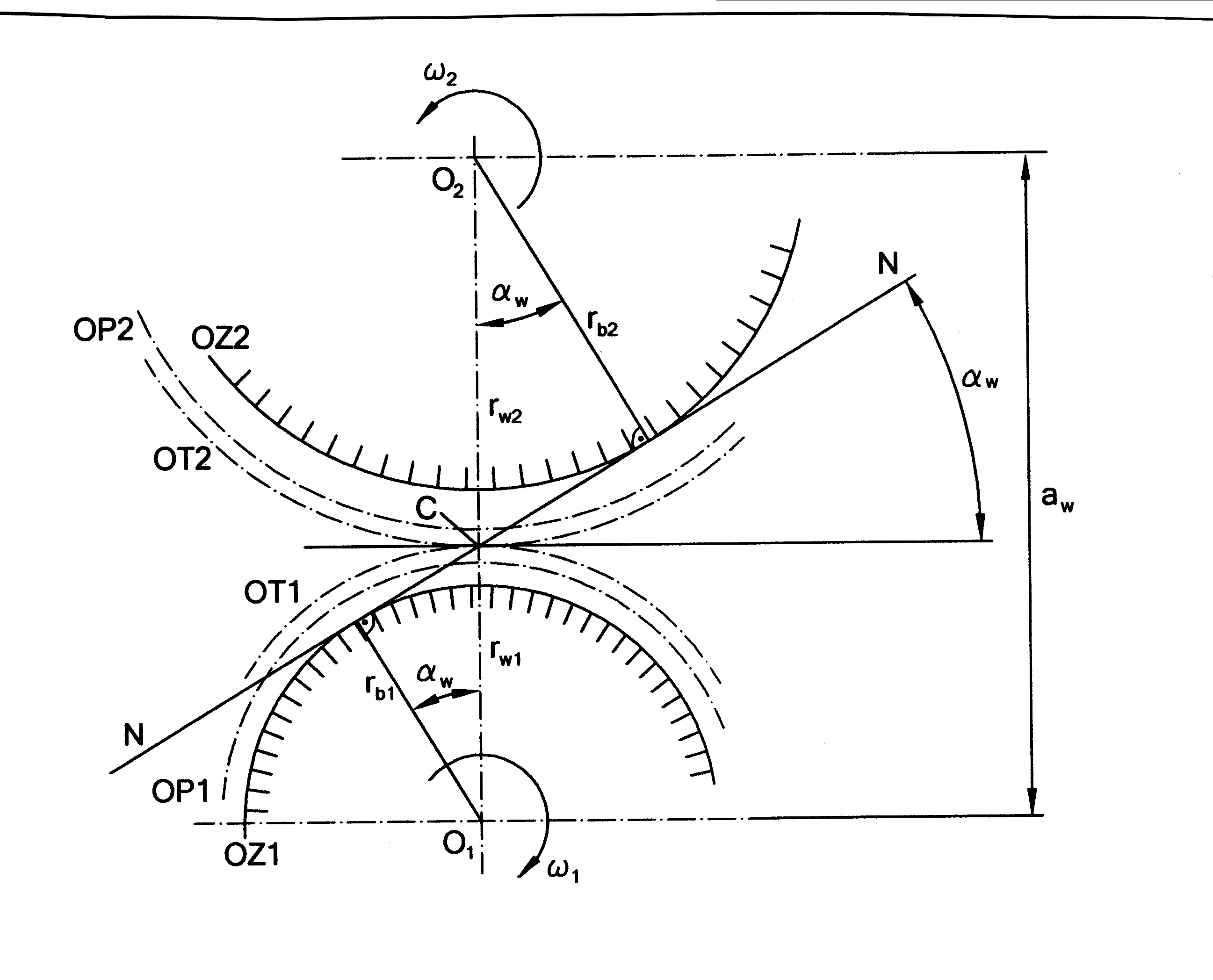 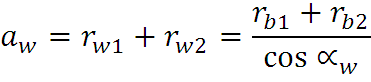 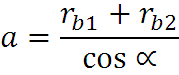 aw
z odpowiednich trójkątów
rb1  i rb2  oraz  d1 i  d2  nie zmieniają się w wyniku zabiegu
23
Ważniejsze wyrażenia określające zabieg  przesunięcia  zarysu
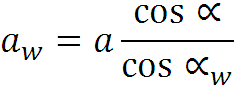 gdzie
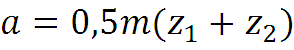 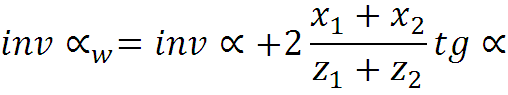 inwoluta kąta
gdzie
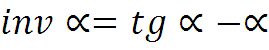 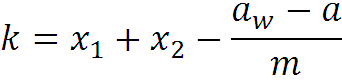 Jeśli  k > 0,1, 
głowy skracane o km mm
24
Przesunięcie typu P-0
aw = a,    αw = α,       x1 + x2 = 0  i  k = 0

oraz     z1 ≥ zg1  ,  gdzie
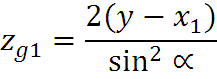 25
Przesunięcie typu P-0
aw = a,    αw = α,       x1 + x2 = 0  i  k = 0

oraz     z1 ≥ zg1  ,  gdzie 

                   ( z1 + z2 ≥ 2zg )
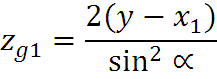 26
Przesunięcie typu P-0
aw = a,    αw = α,       x1 + x2 = 0  i  k = 0

oraz     z1 ≥ zg1  ,  gdzie 

                   ( z1 + z2 ≥ 2zg )
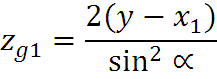 Przesunięcie typu P
aw ≠ a,    αw ≠ α,       x1 + x2 ≠ 0
             1 sposób: założone x1 + x2  , stąd         aw ,αw  oraz  k
             2 sposób: założone aw , stąd          αw , x1 + x2  oraz  k
         
W obu sposobach suma x1 + x2 jest dzielona na ogół zgodnie z proporcją
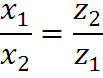 27
Zadanie
Jednostopniowa przekładnia zębata jest utworzona z dwóch kół walco-
wych o zębach prostych i wstępnie zaproponowanych danych : z1 = 12,  z2 = 30,  m = 3 mm,  y = 1. Odległość osi powinna wynosić aw = 63 mm. Z warunków ograniczających ze względu na grubość zębów przy wierzchołkach wynika, że powinno być  x1 ≤ 0,4  oraz  x2  ≤ 0,6. Należy:
wyznaczyć potrzebne wartości współczynników x1  i  x2  przesunięcia
      zarysu zęba,
b)   wyznaczyć najważniejsze średnice obu kół.
28
Zadanie
Jednostopniowa przekładnia zębata jest utworzona z dwóch kół walco-
wych o zębach prostych i wstępnie zaproponowanych danych : z1 = 12,  z2 = 30,  m = 3 mm,  y = 1. Odległość osi powinna wynosić aw = 63 mm. Z warunków ograniczających ze względu na grubość zębów przy wierzchołkach wynika, że powinno być  x1 ≤ 0,4  oraz  x2  ≤ 0,6. Należy:
wyznaczyć potrzebne wartości współczynników x1  i  x2  przesunięcia
      zarysu zęba,
b)   wyznaczyć najważniejsze średnice obu kół.
Rozwiązanie
a) Wymagania:
  aw = 63
  x1 ≤ 0,4
  x2 ≤ 0,6
  z1 ≥ zg1
   z2 ≥ zg2
29
Zadanie
Jednostopniowa przekładnia zębata jest utworzona z dwóch kół walco-
wych o zębach prostych i wstępnie zaproponowanych danych : z1 = 12,  z2 = 30,  m = 3 mm,  y = 1. Odległość osi powinna wynosić aw = 63 mm. Z warunków ograniczających ze względu na grubość zębów przy wierzchołkach wynika, że powinno być  x1 ≤ 0,4  oraz  x2  ≤ 0,6. Należy:
wyznaczyć potrzebne wartości współczynników x1  i  x2  przesunięcia
      zarysu zęba,
b)   wyznaczyć najważniejsze średnice obu kół.
Rozwiązanie
a) Wymagania:
  aw = 63
  x1 ≤ 0,4
  x2 ≤ 0,6
  z1 ≥ zg1
   z2 ≥ zg2
a w= a
P-0            x1 + x2 = 0 (x1 > 0, x2 < 0)
30
Zadanie
Jednostopniowa przekładnia zębata jest utworzona z dwóch kół walco-
wych o zębach prostych i wstępnie zaproponowanych danych : z1 = 12,  z2 = 30,  m = 3 mm,  y = 1. Odległość osi powinna wynosić aw = 63 mm. Z warunków ograniczających ze względu na grubość zębów przy wierzchołkach wynika, że powinno być  x1 ≤ 0,4  oraz  x2  ≤ 0,6. Należy:
wyznaczyć potrzebne wartości współczynników x1  i  x2  przesunięcia
      zarysu zęba,
b)   wyznaczyć najważniejsze średnice obu kół.
Rozwiązanie
a) Wymagania:
  aw = 63
  x1 ≤ 0,4
  x2 ≤ 0,6     spełniony zawsze
  z1 ≥ zg1
   z2 ≥ zg2         spełniony ( z1 + z2 ≥ 2zg )
a w= a
P-0            x1 + x2 = 0 (x1 > 0, x2 < 0)
x1 ≤ 0,4

 z1 ≥ zg1
31
Zadanie
Jednostopniowa przekładnia zębata jest utworzona z dwóch kół walco-
wych o zębach prostych i wstępnie zaproponowanych danych : z1 = 12,  z2 = 30,  m = 3 mm,  y = 1. Odległość osi powinna wynosić aw = 63 mm. Z warunków ograniczających ze względu na grubość zębów przy wierzchołkach wynika, że powinno być  x1 ≤ 0,4  oraz  x2  ≤ 0,6. Należy:
wyznaczyć potrzebne wartości współczynników x1  i  x2  przesunięcia
      zarysu zęba,
b)   wyznaczyć najważniejsze średnice obu kół.
Rozwiązanie
a) Wymagania:
  aw = 63
  x1 ≤ 0,4
  x2 ≤ 0,6     spełniony zawsze
  z1 ≥ zg1
   z2 ≥ zg2         spełniony
x1 + x2 = 0
x1 ≤ 0,4

 z1 ≥ zg1
32
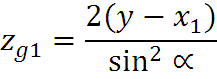 z1 ≥ zg1
x1 ≥ 0,3
0,3 ≤ x1 ≤ 0,4
   x2 = ‒ x1
x1 = 0,3  oraz x2 = ‒ 0,3 !
33
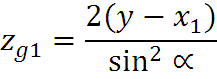 z1 ≥ zg1
x1 ≥ 0,3
d1 = mz1 = 3∙12 = 36 mm
      d2 = mz2 = 3∙30 = 90 mm
                  ∙∙∙
       da1 = ∙∙∙ = 43,8 mm
       df1 = ∙∙∙ = 30,6 mm
       da2 = ∙∙∙ = 94,2 mm
       df2 = ∙∙∙ = 81,0 mm
0,3 ≤ x1 ≤ 0,4
   x2 = ‒ x1
x1 = 0,3  oraz x2 = ‒ 0,3 !
34
Opis geometrii zazębienia i kół walcowych 
o zębach skośnych
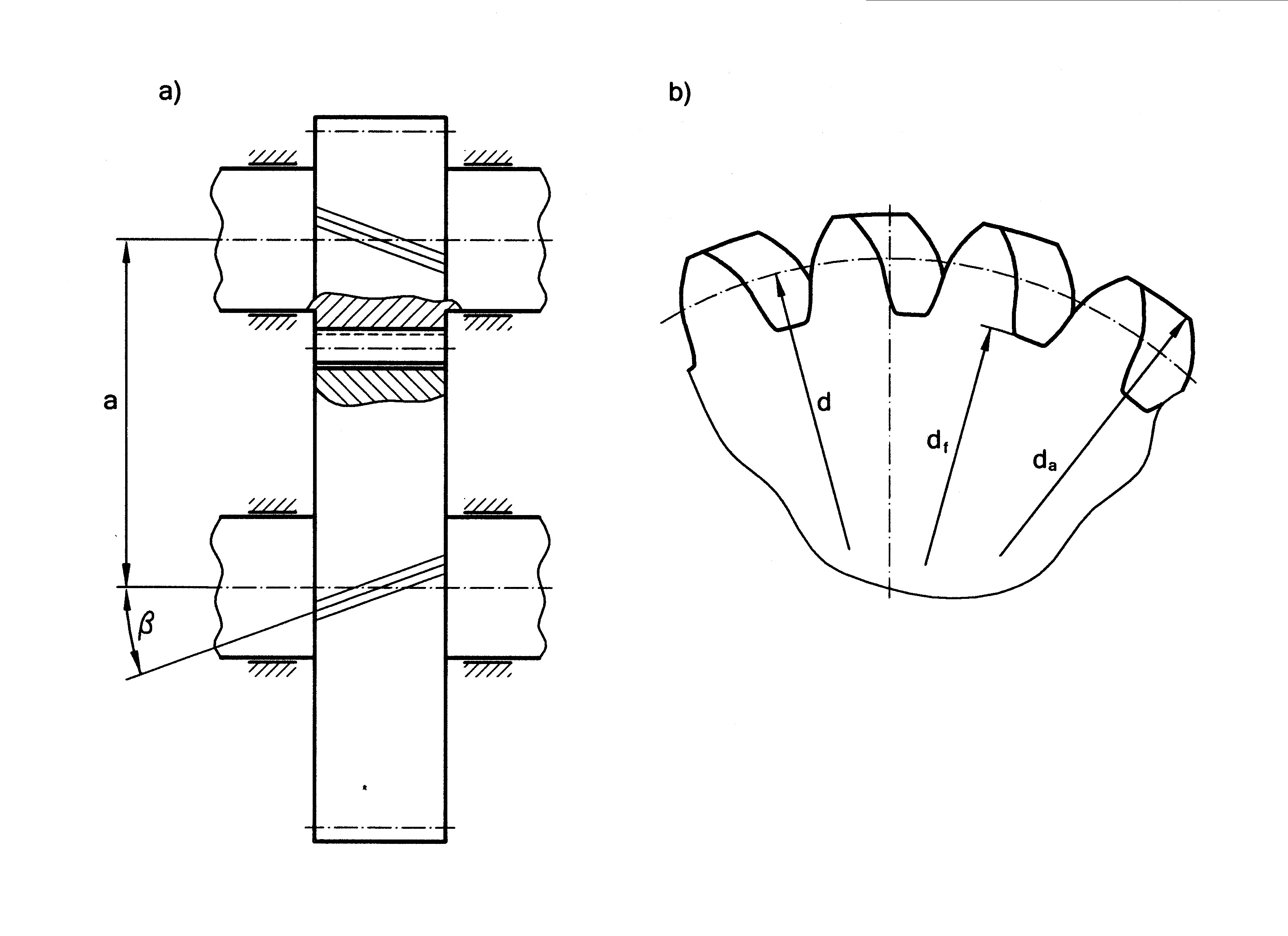 β – kąt pochylenia linii zęba
35
Współpraca kół walcowych
z zębami skośnymi
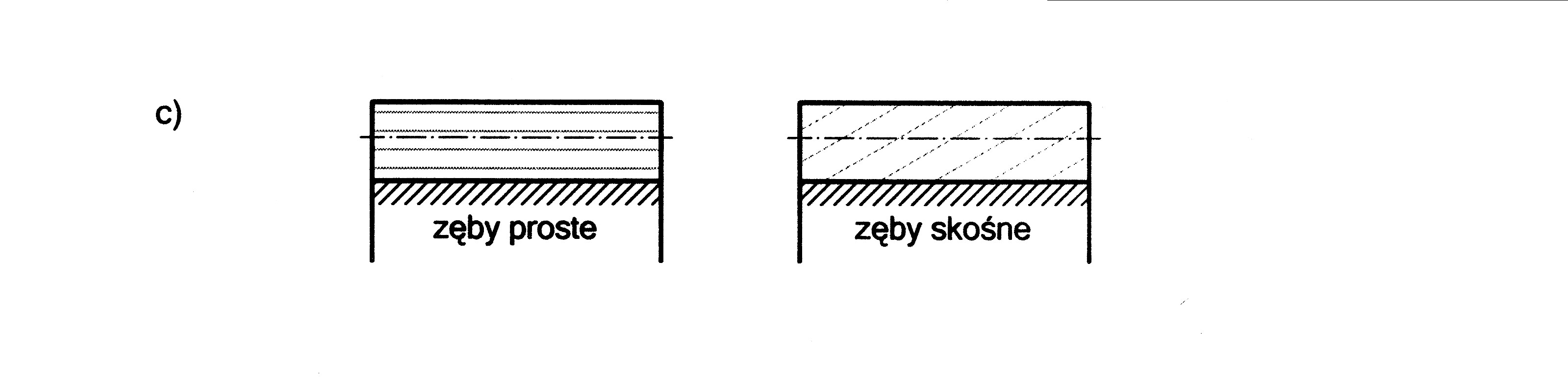 Linie styku zębów
36
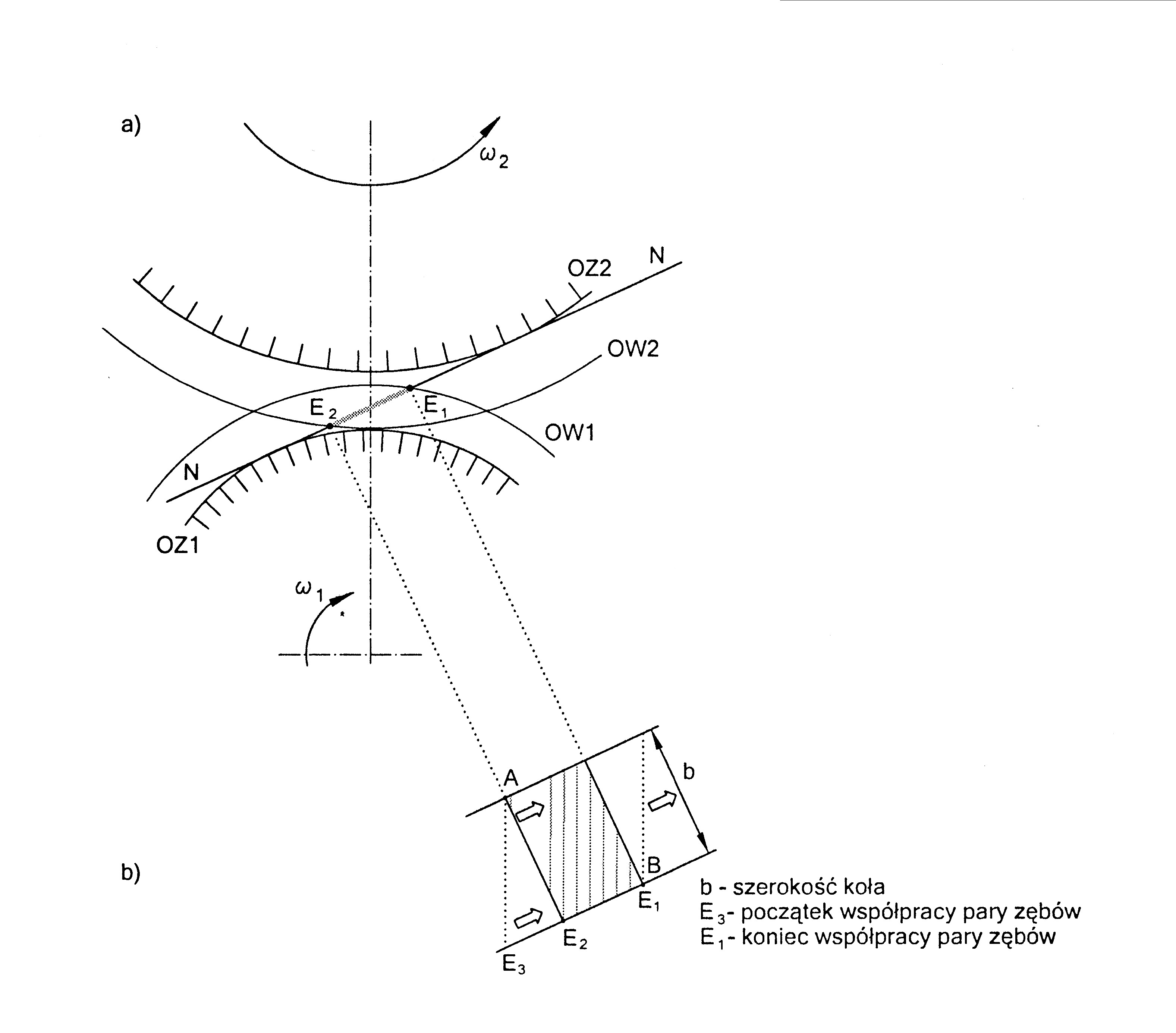 37
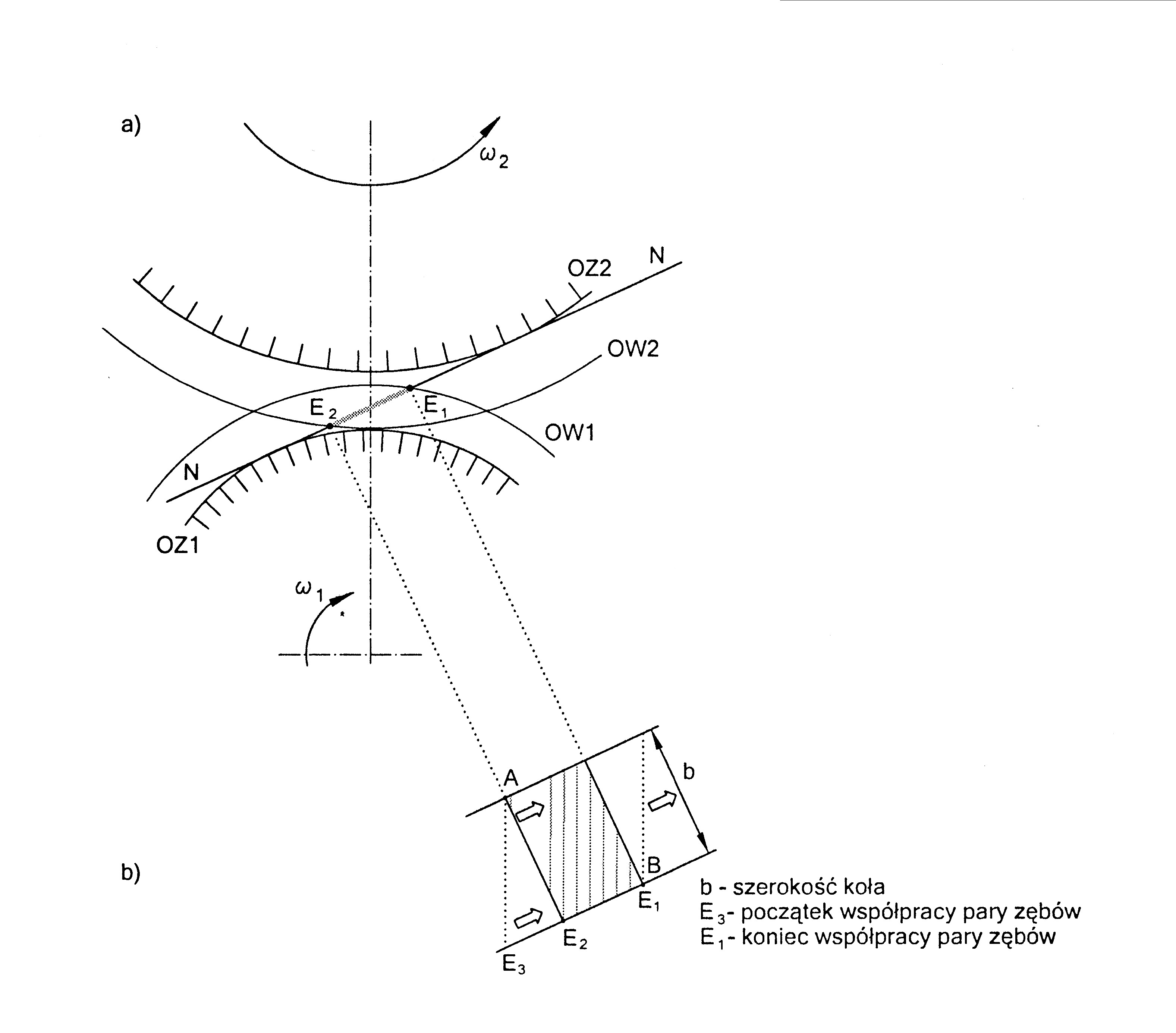 dłuższy przypór


      większa liczba par
       zębów w przyporze
38
Opis matematyczny geometrii (koła walcowe, zęby skośne)
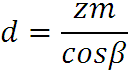 Inne wielkości (da ,df ,i,…) – podobnie, jak w kołach z zębami prostymi)
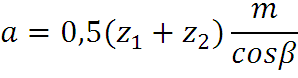 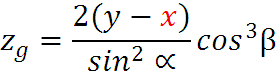 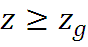 w celu zwiększenia wytrzymałości zębów
Np.  dla β = 30º    zg ≈ 11
możliwość uniknięcia podcinania zębów
 dopasowywanie odległości osi do potrzeb
β
39
Zadanie
W projekcie koncepcyjnym dwustopniowej przekładni zębatej z kołami o zębach normalnych, wykonanymi bez przesunięcia zarysu : przełożenie   i = 8, z1= 20, z2=68 , β12 = 25°, m12 = 3,5 mm. Koło 2 jest osadzone na wspólnym wale z kołem 3, zazębionym z kołem 4. Koła 3 i 4 mają zęby proste o module         = 6 mm. Należy wyznaczyć najmniejsze liczby
zespół roboczy
sprzęgło luźne
z3
z4
z2
z1
ω1
sprzęgło luźne
silnik
m34
zębów kół 3 i 4, zapewniające przyjętą wartość przełożenia oraz jednakową odległość osi kół obydwu stopni przekładni.
40
Zadanie
W projekcie koncepcyjnym dwustopniowej przekładni zębatej z kołami o zębach normalnych, wykonanymi bez przesunięcia zarysu : przełożenie   i = 8, z1= 20, z2=68 , β12 = 25°, m12 = 3,5 mm. Koło 2 jest osadzone na wspólnym wale z kołem 3, zazębionym z kołem 4. Koła 3 i 4 mają zęby proste o module         = 6 mm. Należy wyznaczyć najmniejsze liczby
zespół roboczy
sprzęgło luźne
z3
z4
z2
z1
ω1
sprzęgło luźne
silnik
m34
zębów kół 3 i 4, zapewniające przyjętą wartość przełożenia oraz jednakową odległość osi kół obydwu stopni przekładni.
Rozwiązanie
  Cel:  z3 oraz  z4
  Wymagania:
      i = 8
      a12 = a34
41
Z warunku ze względu na przełożenie:
i= 8
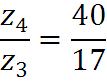 z3 = 17,  z4 = 40
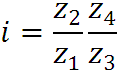 (z3 = 34,  z4 = 80)
Sprawdzenie warunku równości odległości:

a12 =
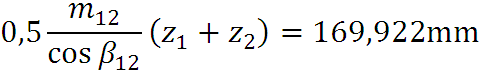 a34 =
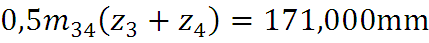 a12 ≠ a34
42
Poprawa projektu koncepcyjnego

1.   z3 = 17 , z4 = 40   i przesunięcie zarysu (typu P)

Zmiana kąta β12 na większy (β12 = 25,765°)

3.    Zmiana liczb zębów z1  i z2
. . .
43
Zadanie
W projekcie koncepcyjnym dwustopniowego reduktora przewidziano zastosowanie kół walcowych wykonanych bez przesunięcia zarysu zębów. Koła 1 i 2 mają zęby skośne, a koła 3 i 4 zęby proste. Odległość między osiami wałów ‒ czynnego (wejściowego) i biernego (wyjściowego) przekładni powinna wynosić 340 mm.
Należy wyznaczyć kąt β12 pochylenia zębów w kołach 1 i 2.
Dodatkowe dane :
z1 = 31, z2 = 96, 
z3 = 25, z4 = 44,
m12  = 2,5 mm,
m34 = 5 mm.
Odp.: 18,600 º
44
Opis geometrii zazębienia
i kół stożkowych 
o zębach prostych
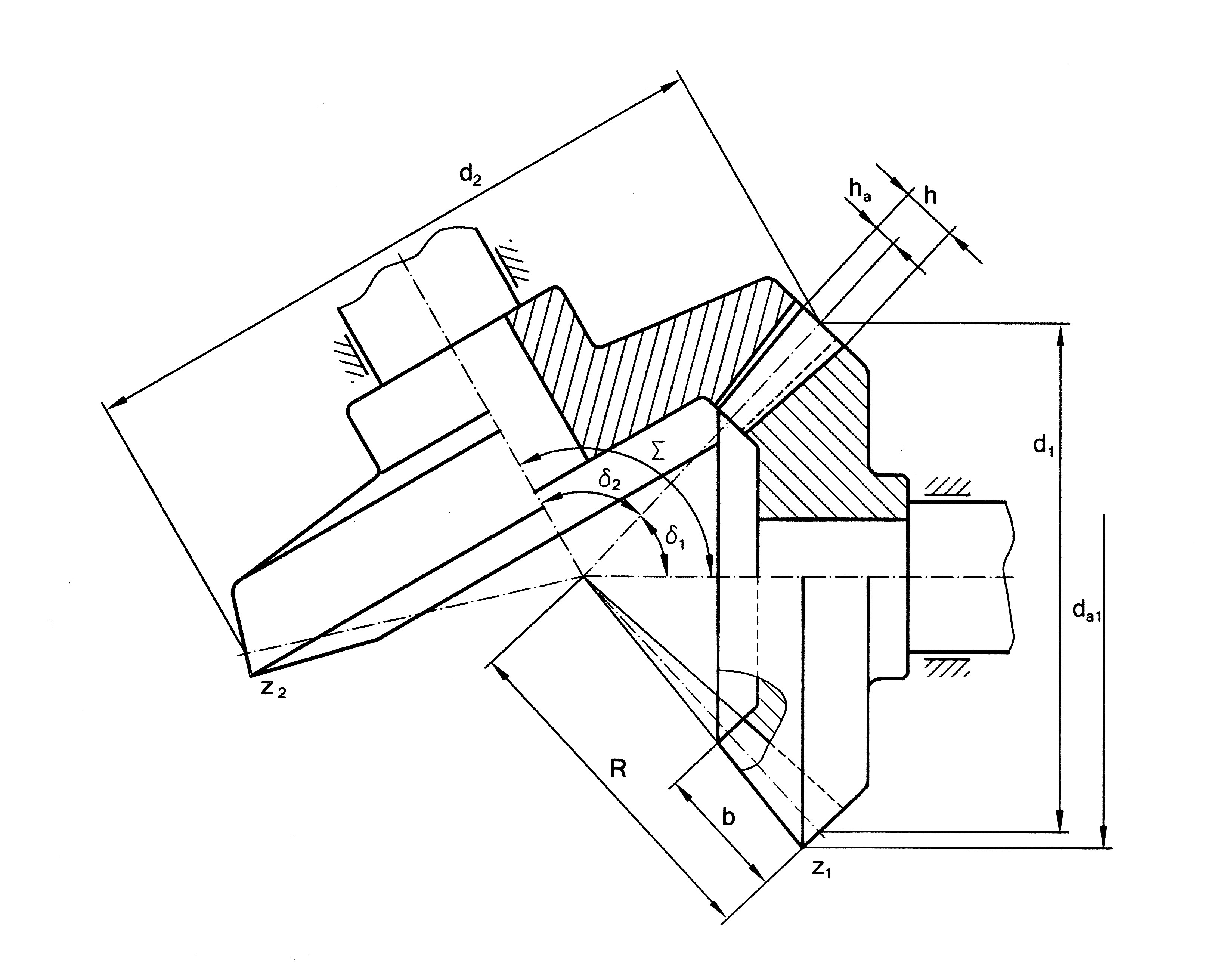 d = zm
Gdy x = 0:  ha  = ym
              hf  = ym + c
z ≥ zg
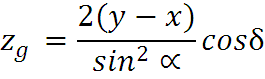 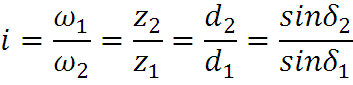 b = (0,25÷0,30)R
Zalety zębów skośnych
i zębów łukowych
45
Zadanie
W projekcie koncepcyjnym przekładni kątowej przewidziano wstępnie: Σ = 120°, i = 1,5,  m = 2,5,  d1 = 92 mm. Zęby są proste. 
                                                                  Należy wyznaczyć ważniejsze  
                                                                       wielkości charakteryzujące 
                                                                                    przekładnię i koła.
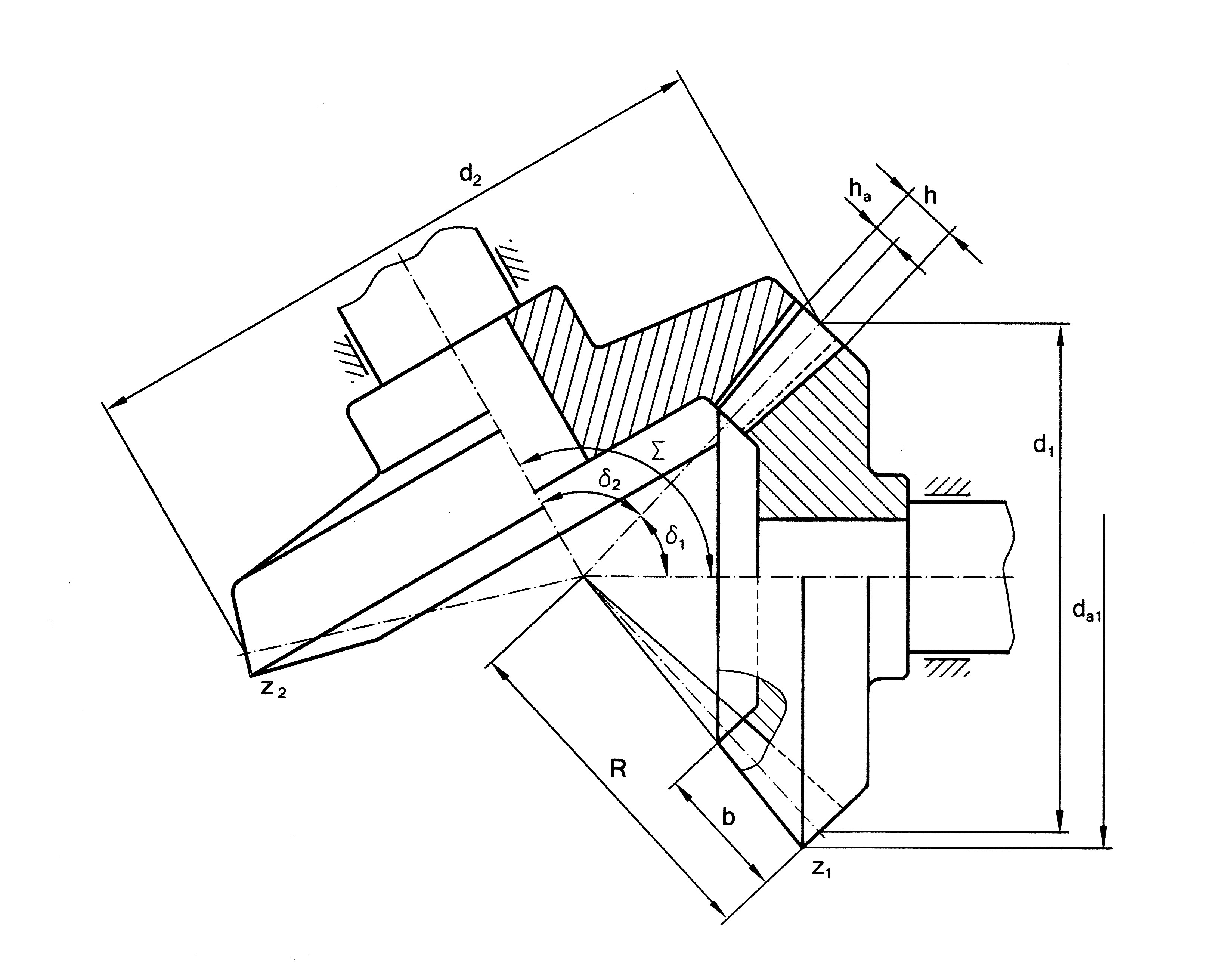 46
Zadanie
W projekcie koncepcyjnym przekładni kątowej przewidziano wstępnie: Σ = 120°, i = 1,5,  m = 2,5,  d1 = 92 mm. Zęby są proste. 
                                                                  Należy wyznaczyć ważniejsze  
                                                                       wielkości charakteryzujące 
                                                                                    przekładnię i koła.
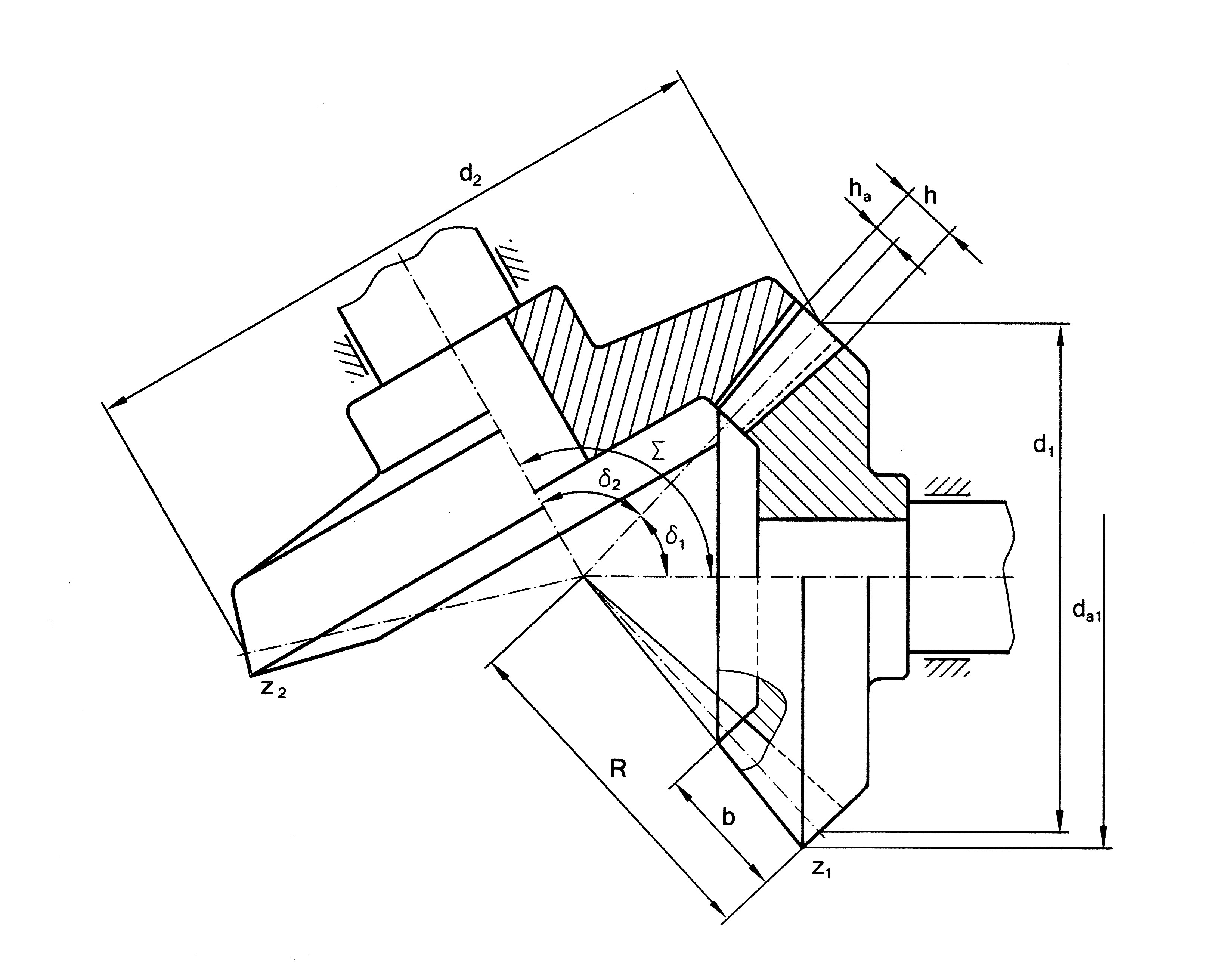 Rozwiązanie
Cel:  z, d, δ, …
Wymagania:

          i = 1,5
         Σ = 120°
47
Zadanie
W projekcie koncepcyjnym przekładni kątowej przewidziano wstępnie: Σ = 120°, i = 1,5,  m = 2,5,  d1 = 92 mm. Zęby są proste. 
                                                                  Należy wyznaczyć ważniejsze  
                                                                       wielkości charakteryzujące 
                                                                                    przekładnię i koła.
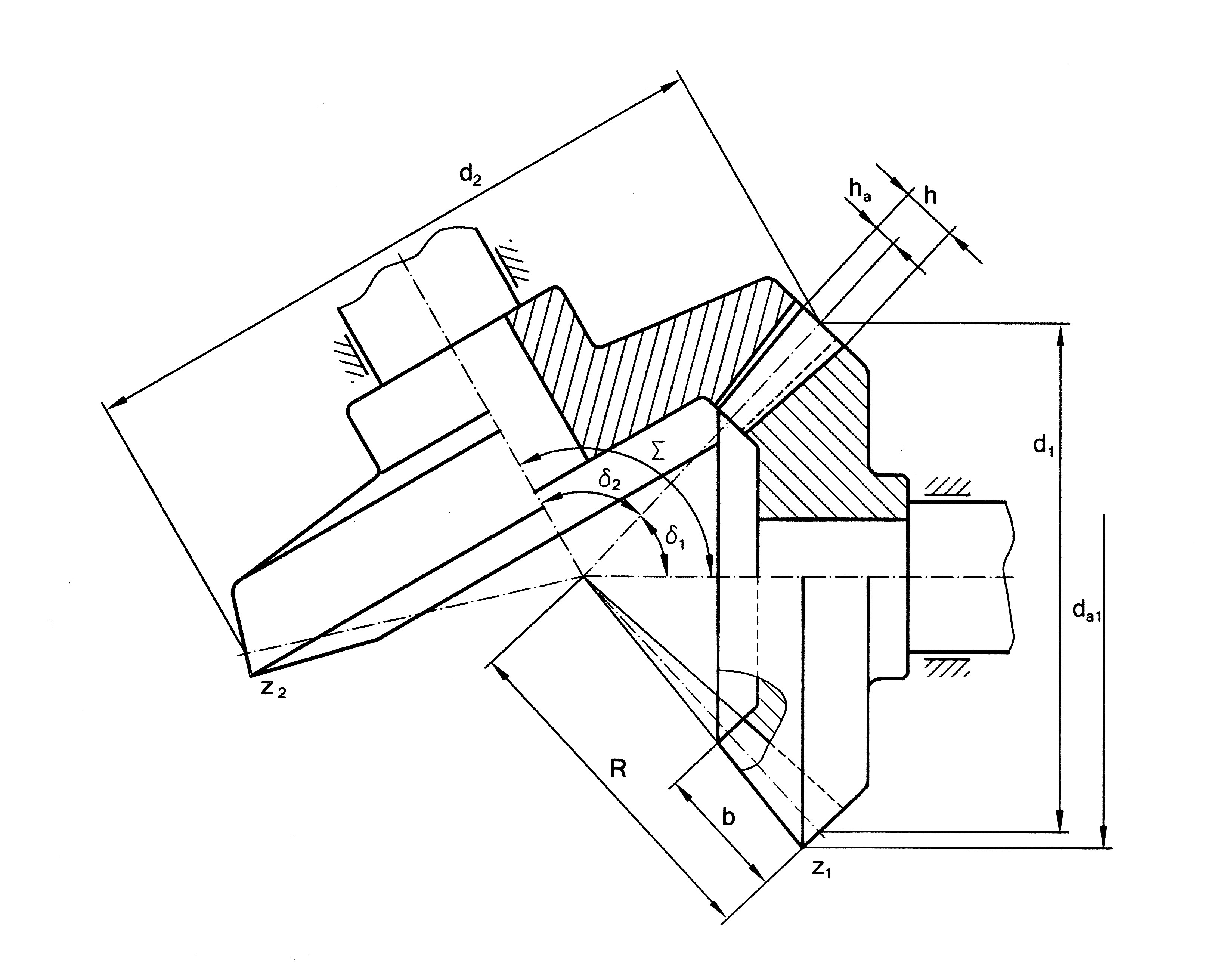 Rozwiązanie
Cel:  z, d, δ, …
Wymagania:

          i = 1,5
         Σ = 120°
z1 = d1/m
z1 = …
z2 = …
z1 = 36,8  z2 = 55,2
48
Zadanie
W projekcie koncepcyjnym przekładni kątowej przewidziano wstępnie: Σ = 120°, i = 1,5,  m = 2,5,  d1 = 92 mm. Zęby są proste. 
                                                                  Należy wyznaczyć ważniejsze  
                                                                       wielkości charakteryzujące 
                                                                                    przekładnię i koła.
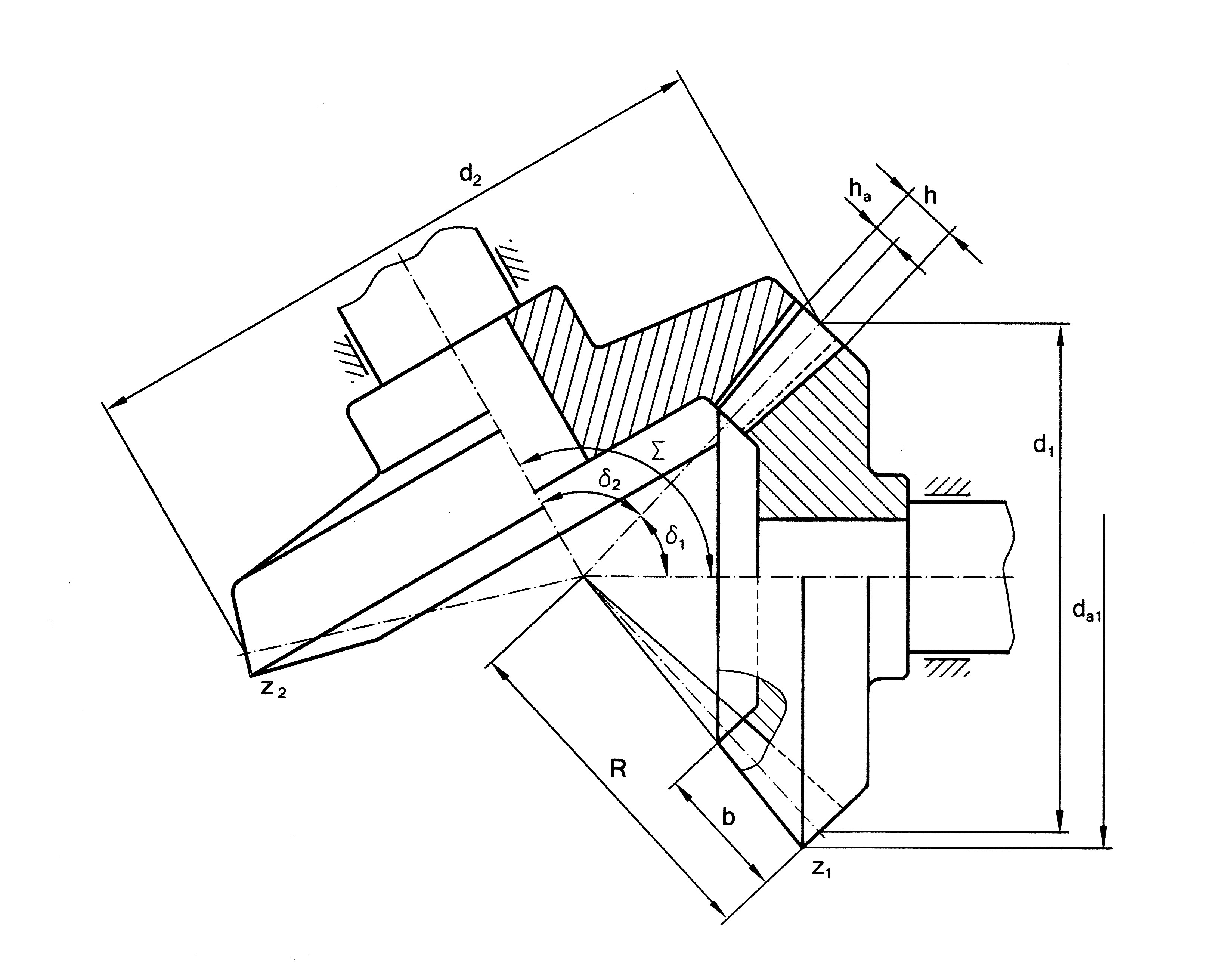 Rozwiązanie
Cel:  z, d, δ, …
Wymagania:

          i = 1,5
         Σ = 120°
δ1 = … 
δ2 = …
z1 = d1/m
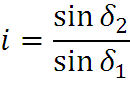 z1 = …
z2 = …
Σ
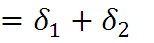 z1 = 36,8  z2 = 55,2
49
Opis geometrii zazębienia i kół w przekładni ślimakowej
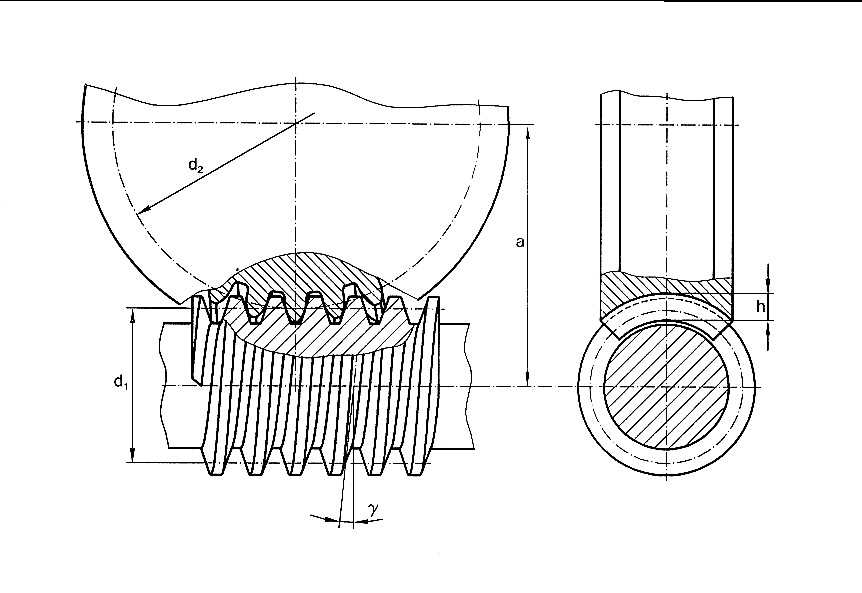 Zalety:
 możliwość uzyskania dużych przełożeń (50 i więcej)
 równomierność przenoszenia ruchu i cichobieżność

Wady:
 duże straty energetyczne w strefie zazębienia
 nagrzewanie się
50
Krotność zwojów ślimaka – to liczba zębów z1 . Zwykle z1 = 1÷7.
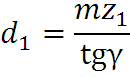 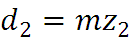 γ – kąt wzniosu linii zęba na walcu podziałowym. Z powodu trudności wykonawczych zwykle γ < 25°
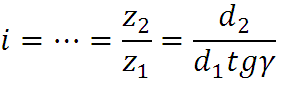 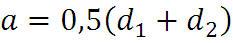 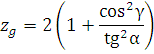 − dotyczy ślimacznicy
51
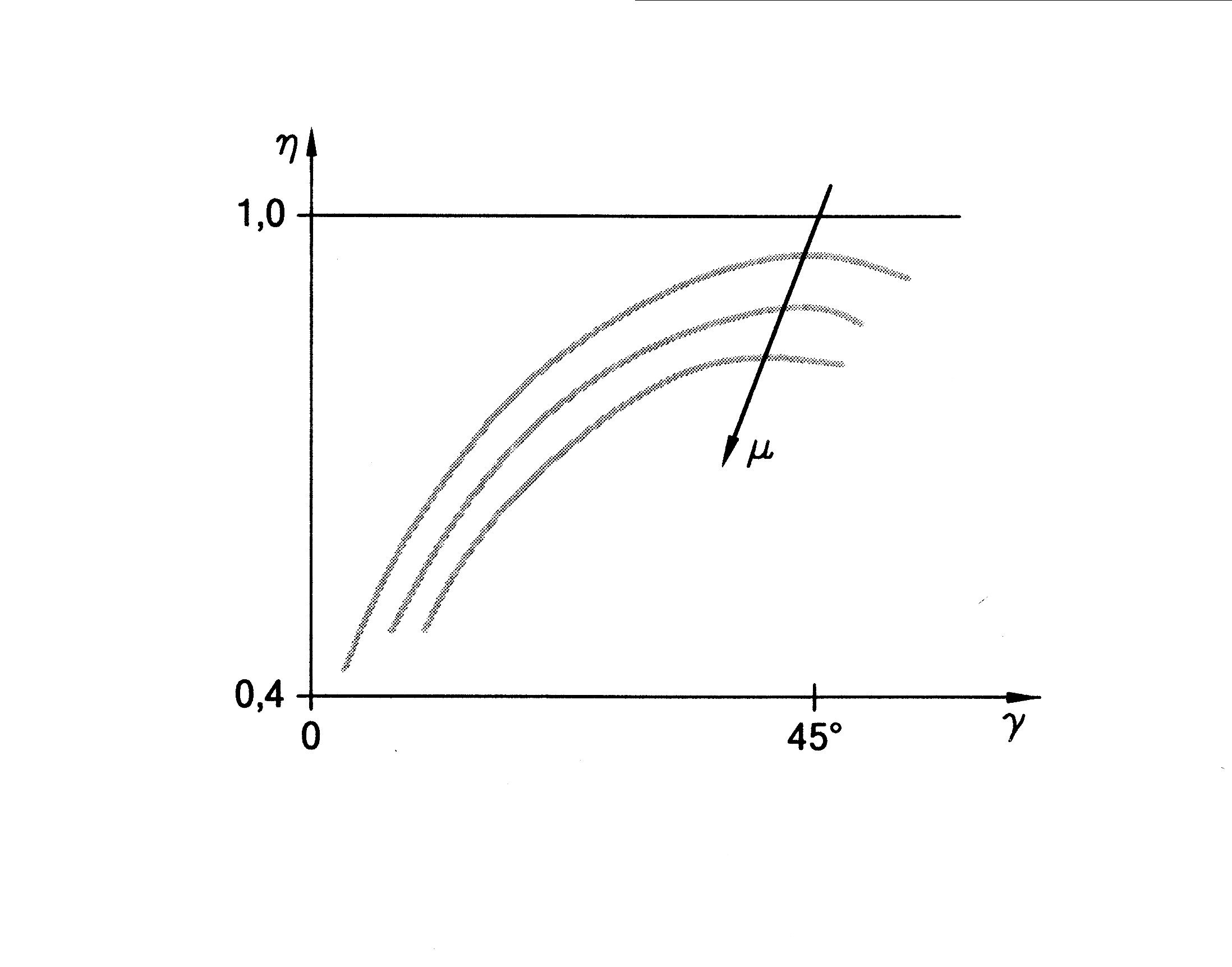 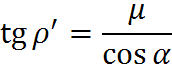 Sprawność w strefie zazębienia ślimaka i ślimacznicy
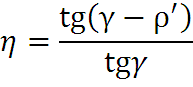 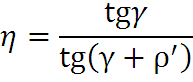 52
Zadanie
Bęben wciągarki jest napędzany przez silnik elektryczny za pośrednictwem przekładni ślimakowej. Maksymalny ciężar podnoszonego ładunku wynosi Q. W projekcie koncepcyjnym przekładni zostały ustalone najważniejsze wiel-kości charakteryzujące przekładnię. Współczynnik tarcia na powierzchniach zębów jest równy µ. Należy:
wyznaczyć moment M1 na wałku silnika potrzebny do podnoszenia ładunku,
 sprawdzić, czy przekładnia jest samohamowna.
     Dane liczbowe: z1 = 3, z2 = 68, 
      m = 4 mm, d1 = 48 mm, 
      D = 600 mm, µ = 0,025,  
      Q = 1200 N.
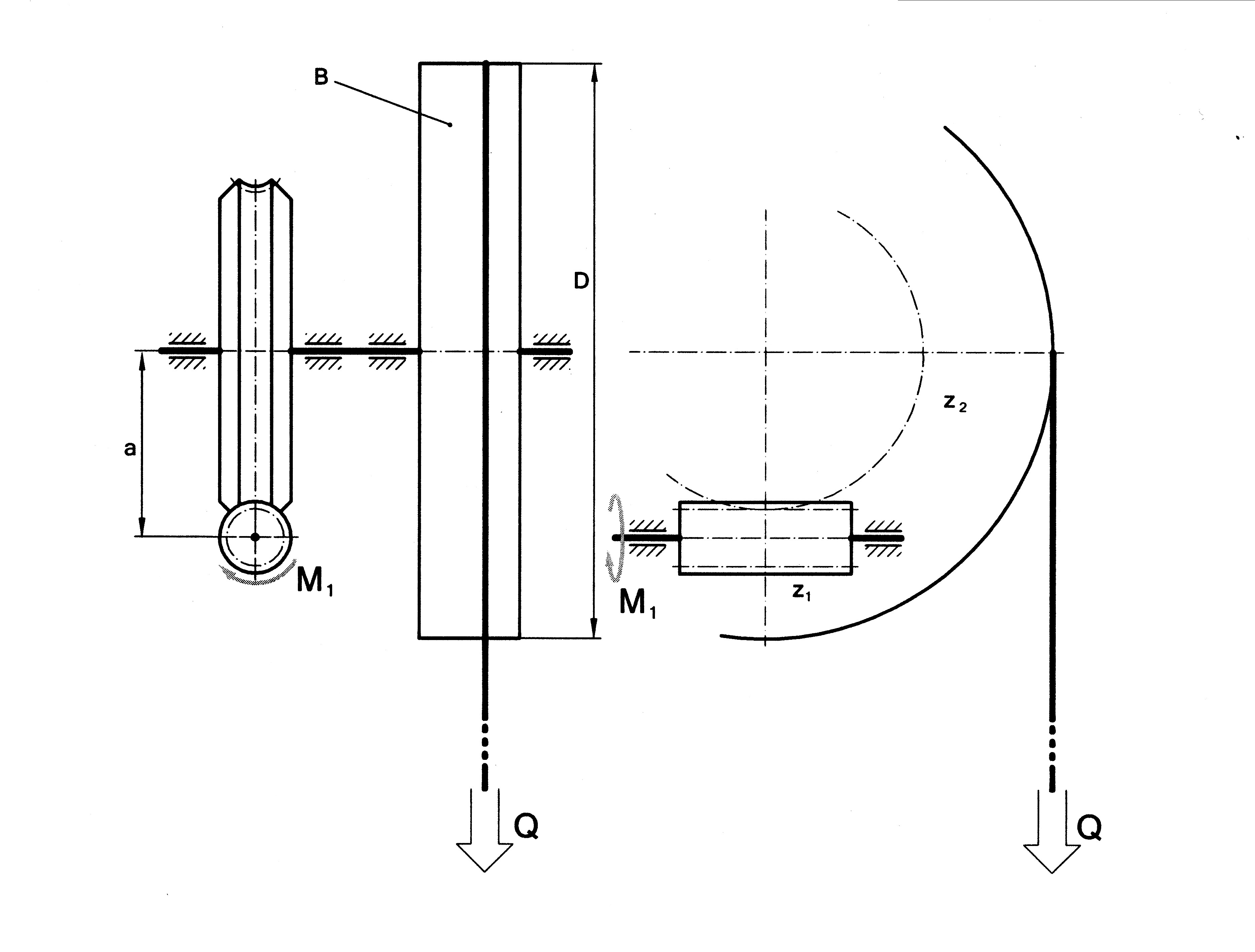 1)   M1 = 17,6 N∙m
tg γ = 0,25     tg     = 0,027
              niesamohamowna
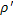 53
Problemy projektowania przekładni obiegowych
Przekładnie, w których oś przynajmniej jednego koła obraca się względem korpusu. Przekładnie planetarne.
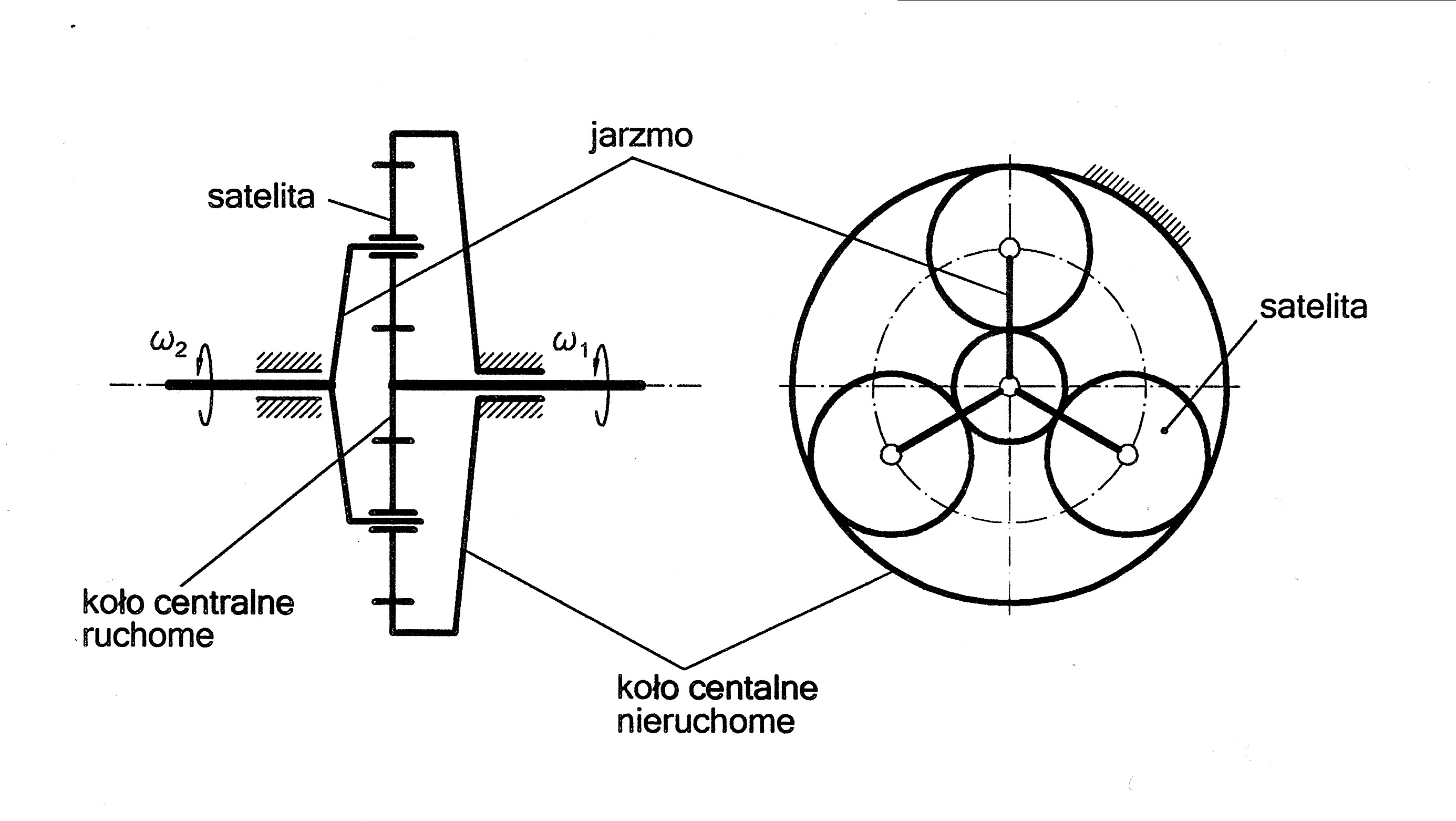 Zalety:
 duże przełożenia,  przy jednocześnie dużych sprawnościach
 małe wymiary i ciężary, przy jednocześnie dużych mocach
54
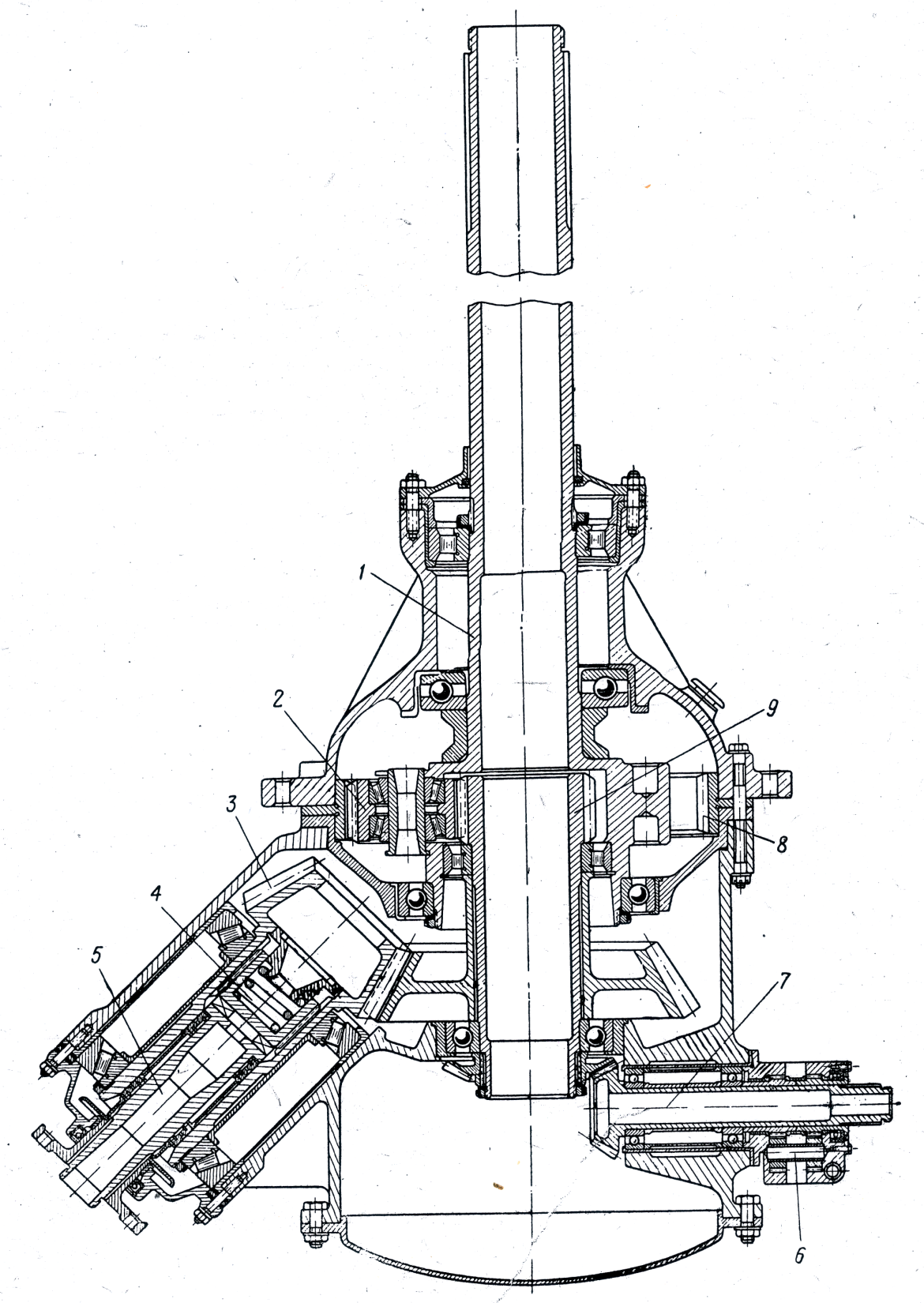 Przekładnia główna
wał wirnika nośnego
przekładnia planetarna
wał napędzający (od silnika)
przekładnia kątowa
wałek wyjściowy do napędu śmigła ogonowego
Przy projektowaniu – prócz typowych, także inne problemy, np.:
    - wyznaczenie przełożenia przekładni
    - zapewnienie spełnienia warunków konstrukcyjnych 
  współosiowości
  sąsiedztwa
  równomiernego rozmieszczenia kół obiegowych
 określenie przepływu mocy poszczególnymi drogami i obciążeń
  elementów przekładni.
Przełożenie  - np. metoda graficzno-analityczna (Kutzbacha)
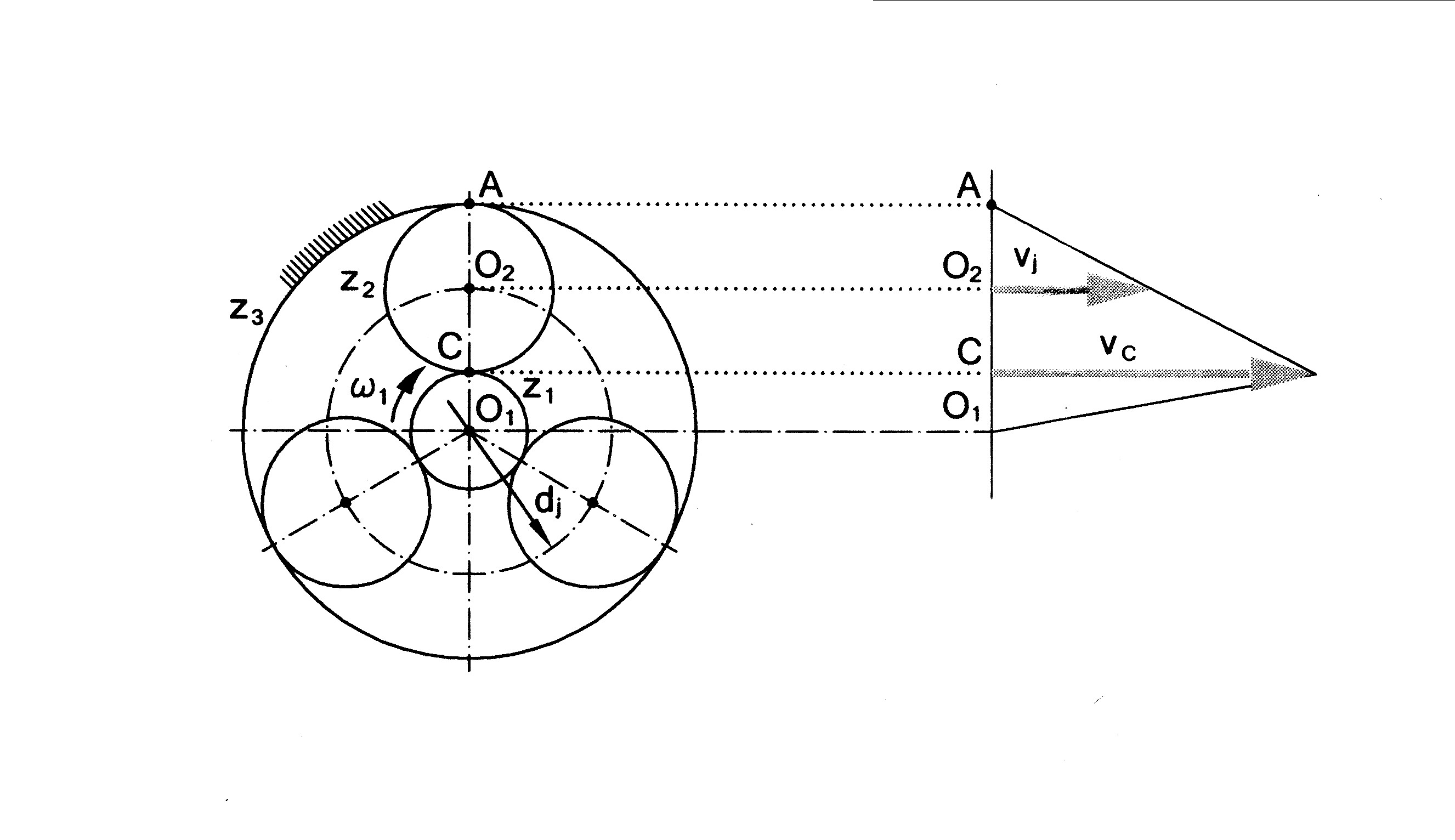 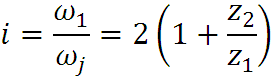 56